Reģionālais Remigrācijas koordinators
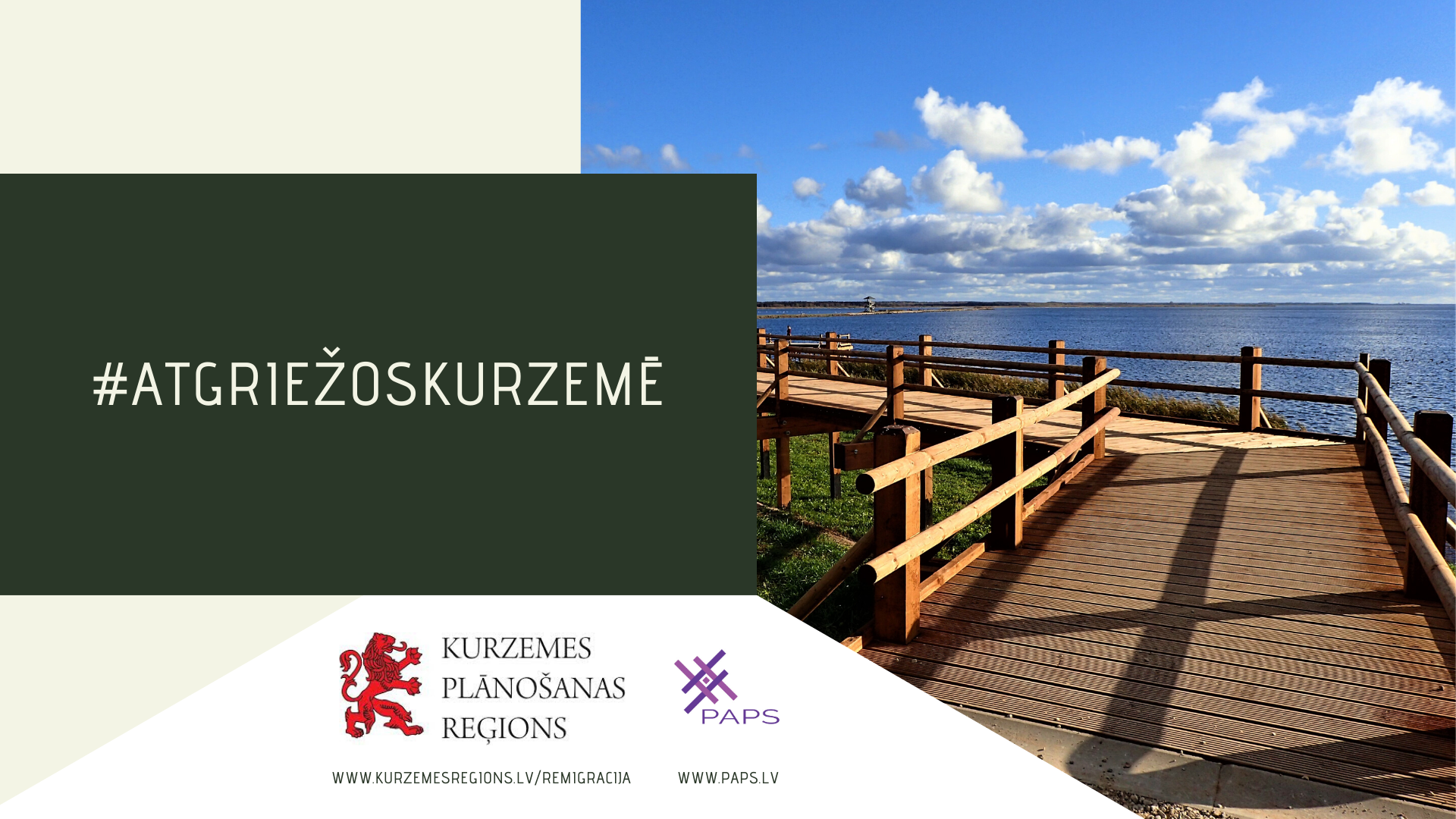 Kurzemes plānošanas reģiona remigrācijas koordinatore 
Agnese Berģe
 07.12. 2021.
Par remigrācijas projektu
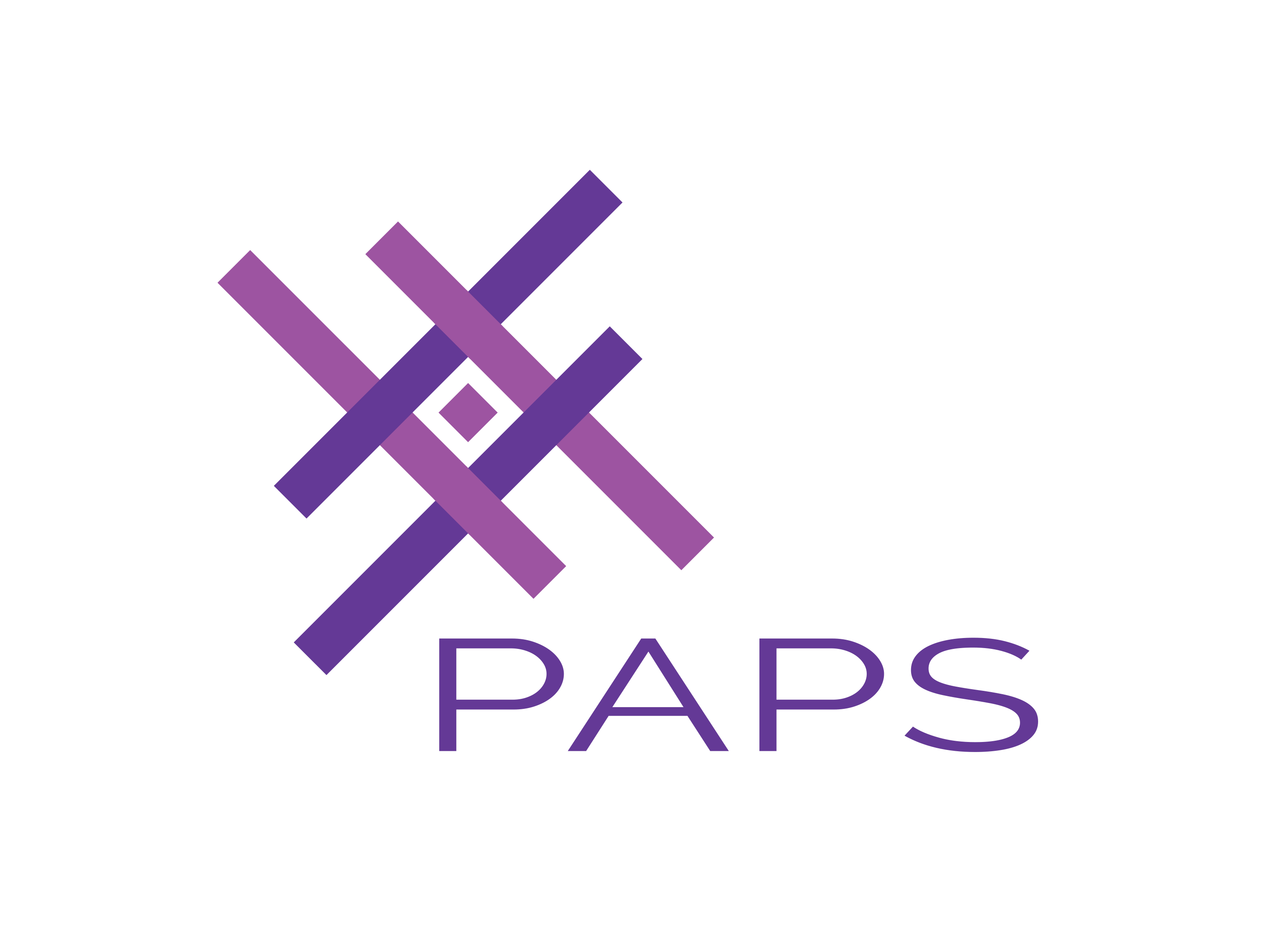 Pilotprojekts pašvaldībās remigrācijas veicināšanai «Reģionālās remigrācijas koordinators»
2019.gadā pilotprojekts kļūst pat stabilu projektu
2020.gads - Diasporas likuma normu īstenošana
Katrā plānošanas reģionā viens koordinators -  Kurzemes, Vidzemes, Zemgales, Latgales, Rīgas reģionā 
www.paps.lv (Palīdzam Atgriezties Pašu Sētā)
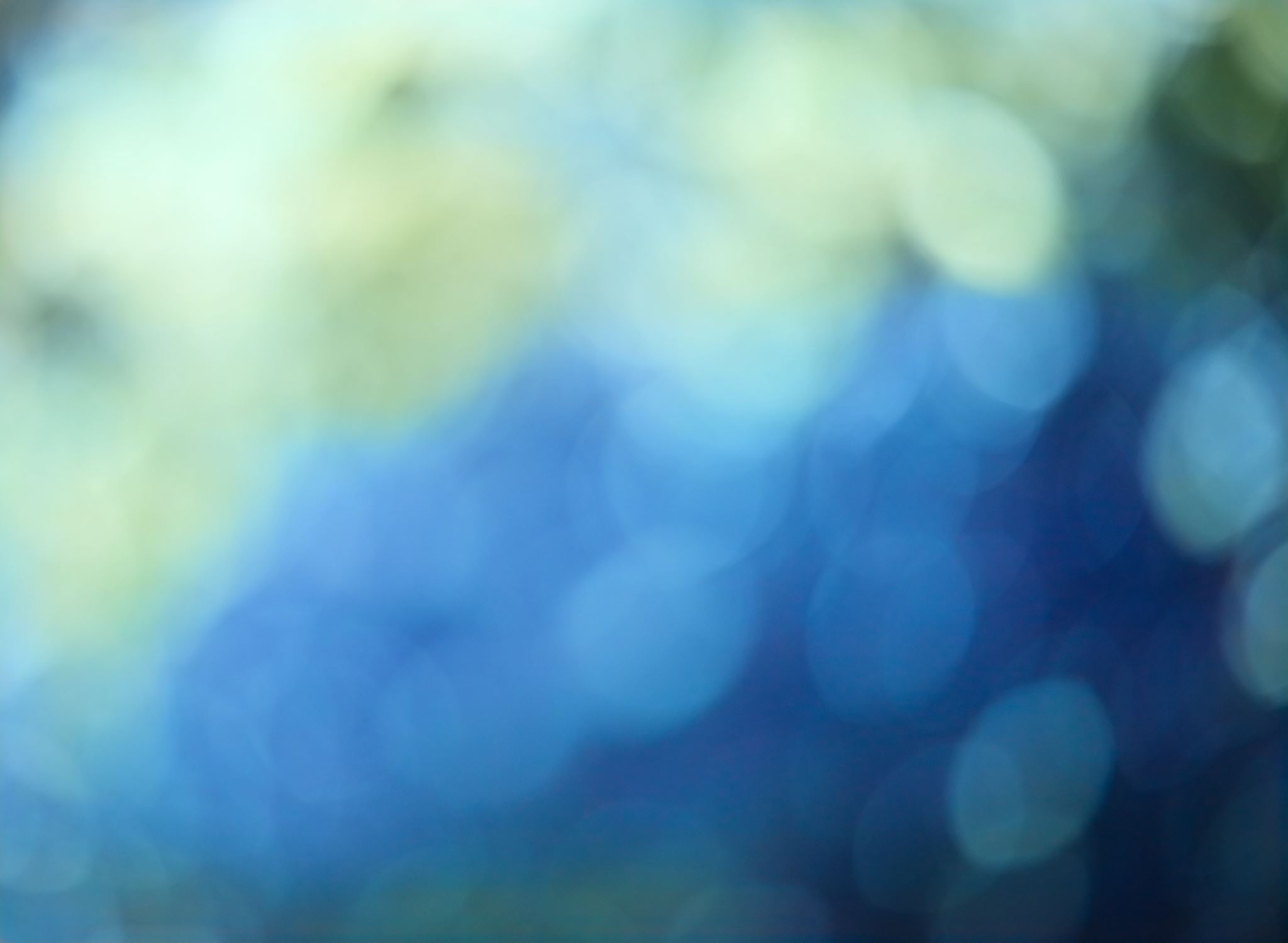 Remigrācijas koordinators sniedz personalizētu informāciju un atbalstu jautājumos par:
Pašvaldību loma remigrantu piesaistē:
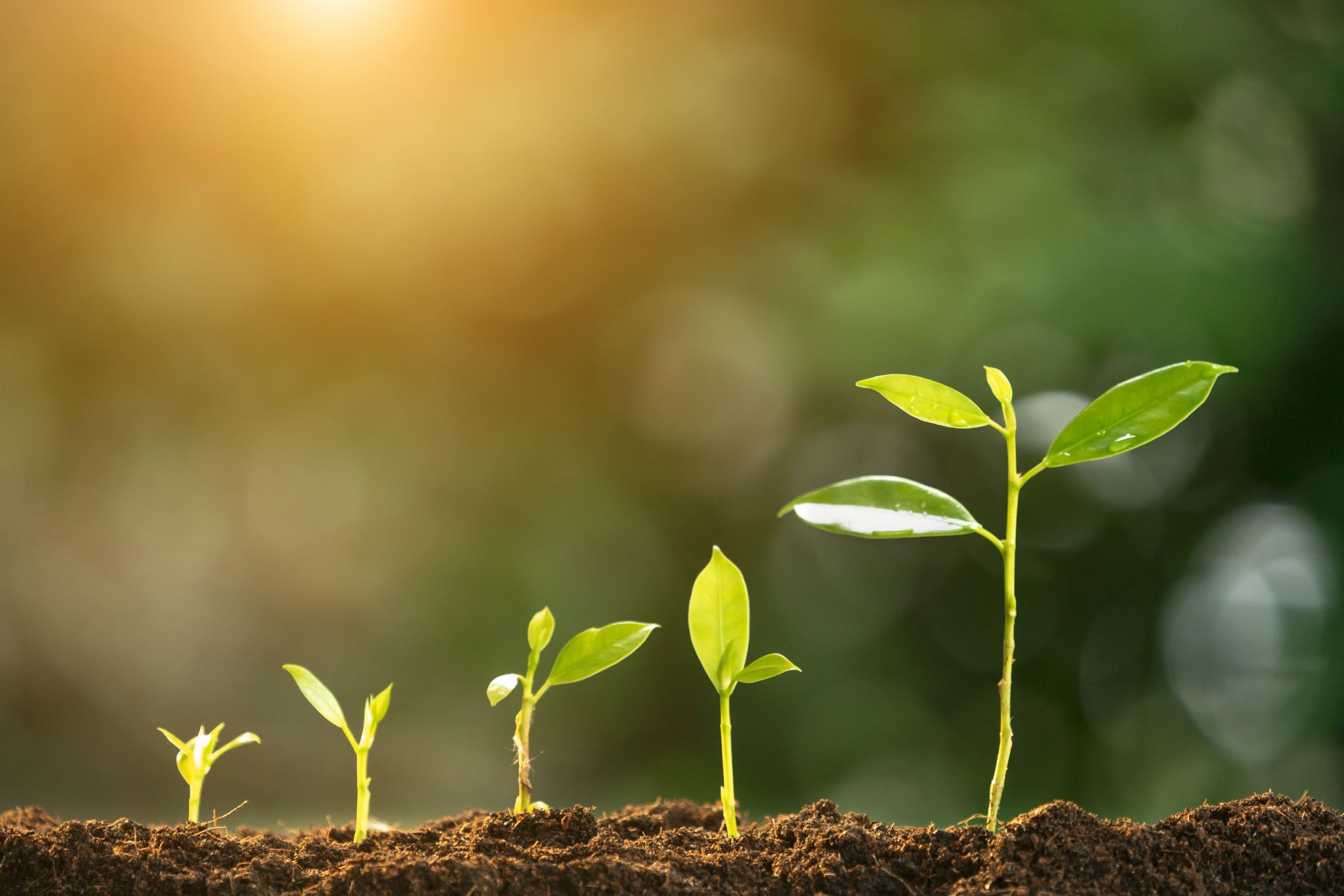 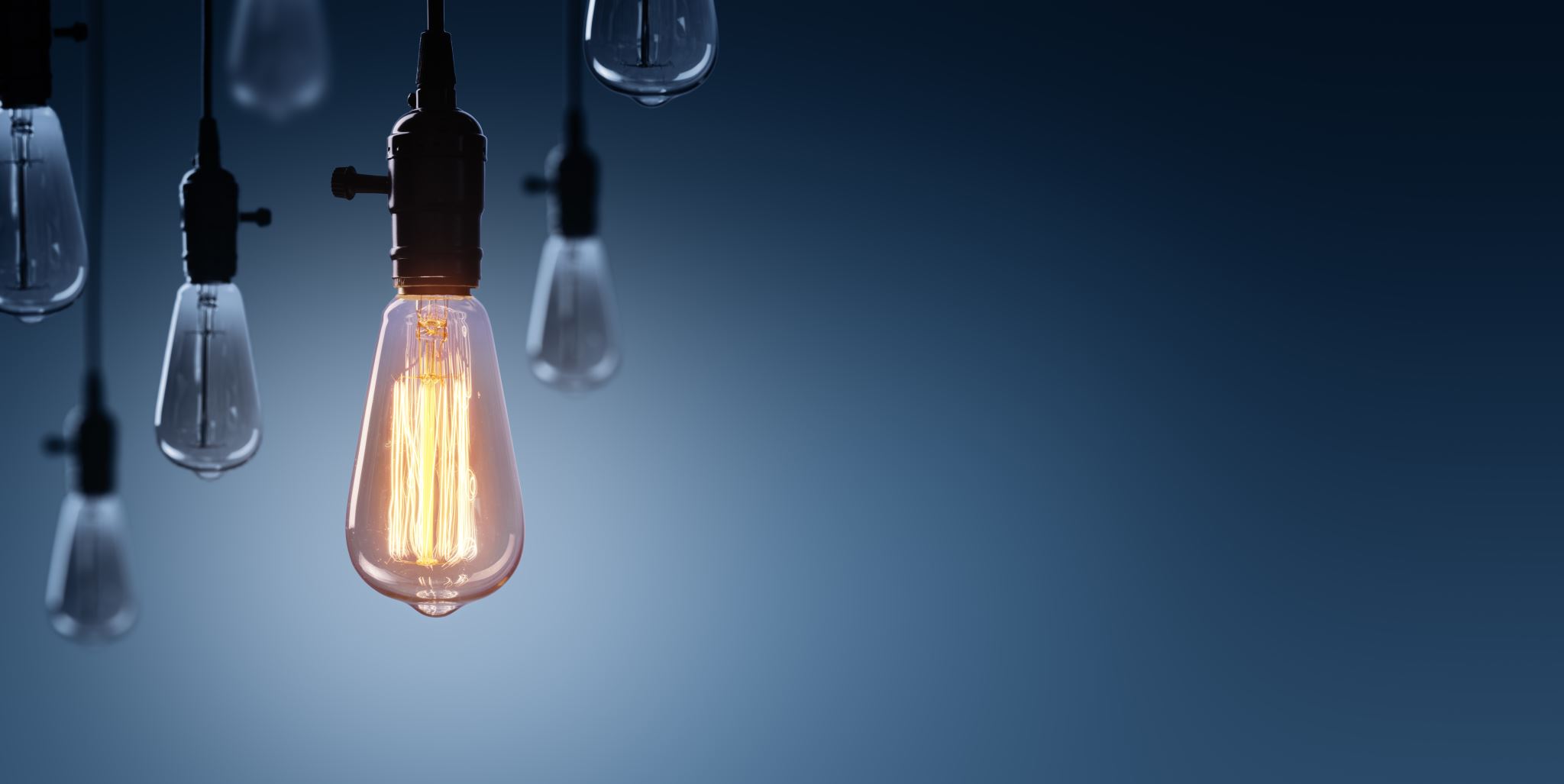 Pašvaldības ieguvumi no remigrācijas veicināšanas aktivitātēm:
Jauni iedzīvotāji
Darba spēks gan privātajā, gan publiskajā sektorā
Jauni uzņēmumi
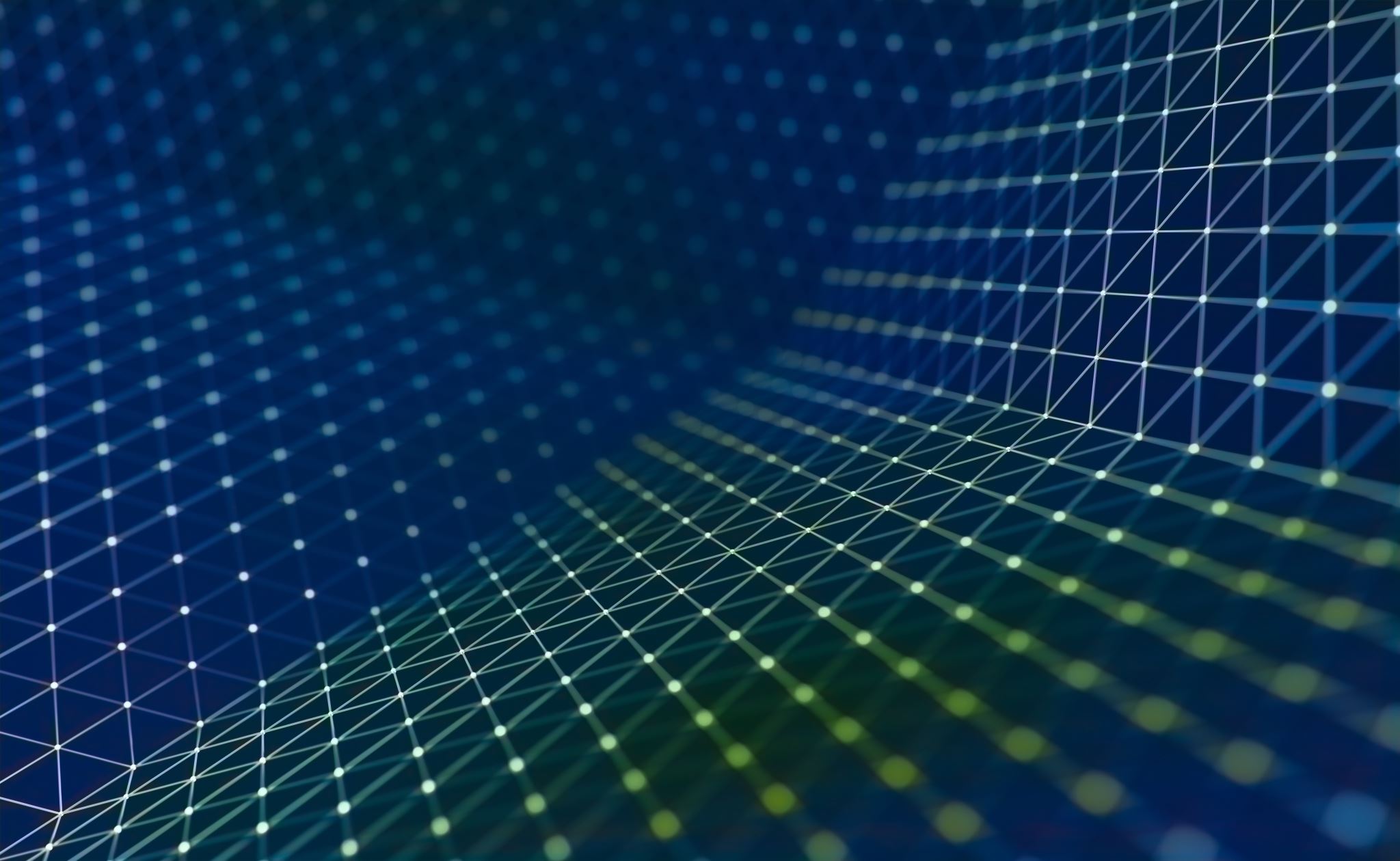 Statistika Kurzemē (2018.gada maijs – 2021. gada jūnijs)
https://www.kurzemesregions.lv/remigracija/
FB lapa @AtgriežosKurzemē
Agnese Berģe
Kurzemes plānošanas reģiona
Remigrācijas koordinatore
Tālr.: 20478252
Valguma iela 4a, Rīga, LV - 1048
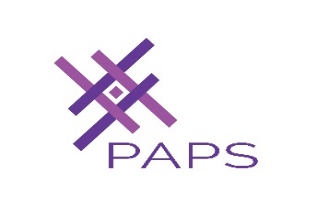 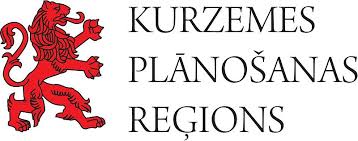